Thyroid Hormones and Thermogenesis
Endocrine Block

Dr. Usman Ghani
Objectives:
By the end of this lecture, the Second Year students will be able to: 
Describe the types and biosynthesis of thyroid hormones
Discuss the thyroid hormone actions
Understand the regulation of thyroid hormones
List and interpret the thyroid function tests
Define goiter and differentiate between hypo and hyperthyroidism
Discuss the role of thyroid hormone in thermogenesis
Types and Biosynthesis ofThyroid Hormones
Thyroxine (T4) and tri-iodothyronine (T3)
Synthesized in the thyroid gland by:
Iodination and coupling of two tyrosine molecules
Binding to thyroglobulin protein
Thyroid gland mostly secretes T4
Peripheral tissues (liver, kidney, etc.) de-iodinate T4 to T3
Deiodination is catalyzed by deiodinase enzymes
T4 can be metabolized to rT3 (inactive form)
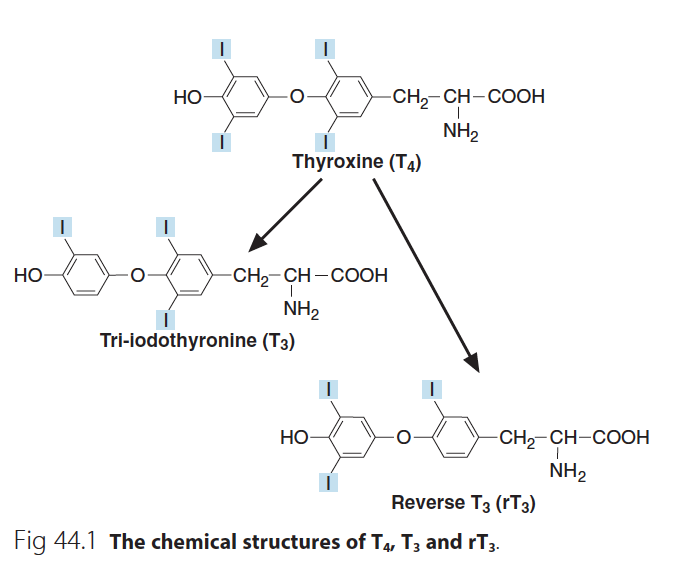 Types and Biosynthesis ofThyroid Hormones
T3 is a more biologically active form
Most of T4 is transported in plasma as protein-bound
Thyroxin binding globulin (TBG)-bound (70%)
Albumin-bound (25%)
Transthyretin (pre-albumin)-bound (5%)
The unbound (free) form of T4 and T3 are biologically active
Thyroid hormone action
Plays an essential role in maturation of all body tissues
Involved in thermogenesis and metabolic regulation
Increases cellular oxygen consumption and stimulates the metabolic rate
Affects the rate of protein, carbohydrate and lipid metabolism
Thyroid Hormone Action
Clinical evidence of the wide spectrum of thyroid hormone action: 

Untreated congenital hypothyroidism permanent brain damage

Hypothyroid children have:
Delayed skeletal maturation short stature
Delayed puberty

Hypothyroid patients have high serum cholesterol due to:
Down regulation of LDL receptors on liver cells
Failure of sterol excretion via the gut
Regulation of ThyroidHormone Secretion
The hypothalamic-pituitary-thyroid axis regulates thyroid secretion

The hypothalamus senses low levels of  T3/T4 and releases thyrotropin releasing hormone (TRH)

TRH stimulates the pituitary to produce thyroid stimulating hormone (TSH)
Regulation of ThyroidHormone Secretion
TSH stimulates the thyroid to produce T3/T4 until levels return to normal

T3/T4 exert negative feedback control on the hypothalamus and pituitary

Controlling the release of both TRH and TSH
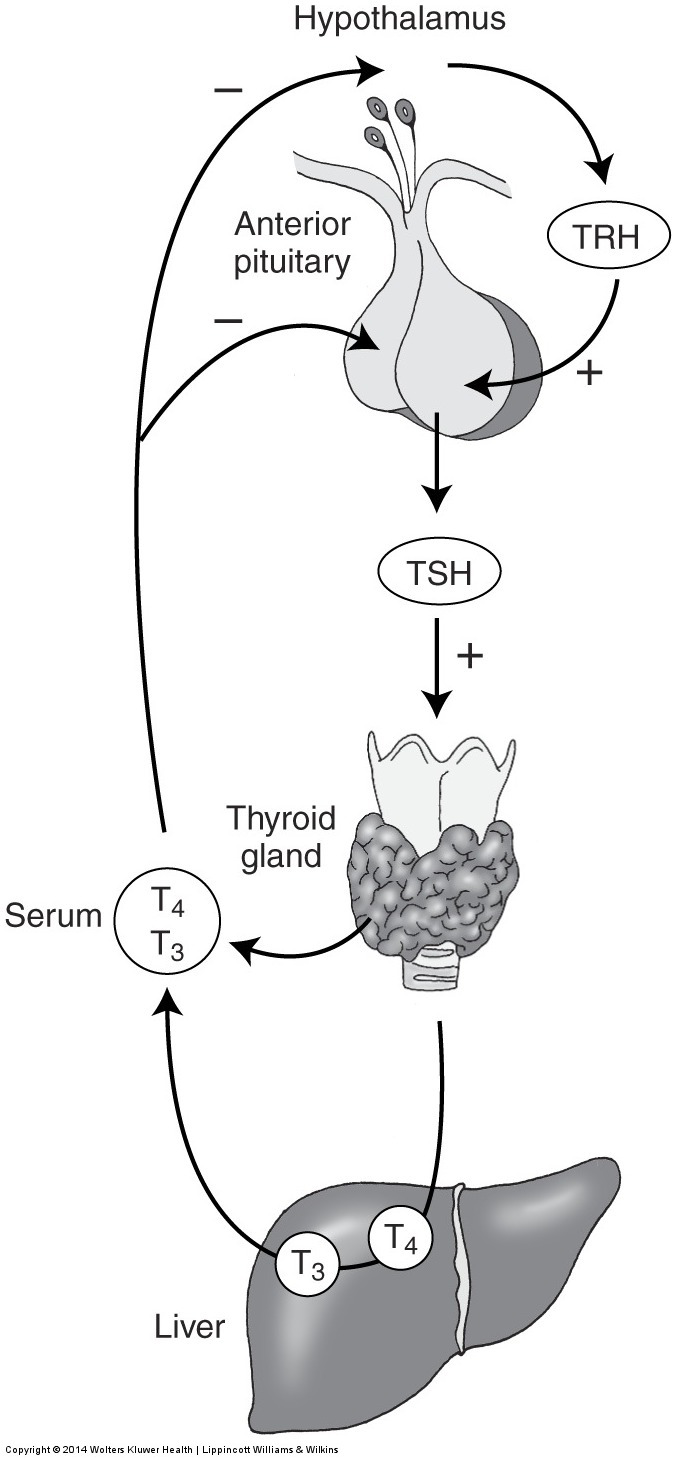 Regulation of Thyroid Hormone Secretion
High thyroid hormone levels
suppress TRH, TSH
Low thyroid hormone levels
stimulate TRH, TSH to produce more hormone
Clinical Chemistry, Bishop, 7th Edition, pp. 492.
Thyroid Function Tests
TSH measurement:
Assessment of thyroid function
Highly sensitive test (detects very low conc.)
Total T4 or free T4:
Assessment of thyroid function
Monitors thyroid treatment (both anti-thyroid and thyroid replacement treatment)
TSH may take up to 8 weeks to adjust to new level during treatment
Thyroid Function Tests
Total T3 or free T3:
Useful for assessing hyperthyroidism in which rise in T3 is independent of T4
In some patients only T3 rises (T4 is normal): T3 toxicosis
For earlier identification of thyrotoxicosis
Antibodies:
Diagnosis and monitoring of autoimmune thyroid disease:
Hashimoto’s thyroiditis (antibodies against TSH receptors that suppress thyroid secretion)
Graves’ disease (antibodies against TSH receptors that stimulate thyroid secretion)
Goitre, Hypo and Hyperthyroidism
Enlarged thyroid gland
Goitre may be associated with:
Hypofunction
Hyperfunction
Normal thyroid hormone conc. (euthyroid)
Causes:
Iodine, selenium deficiency
Hashimoto’s thyroiditis
Graves’ disease (hyperthyroidism)
Congenital hypothyroidism / thyroid cancer
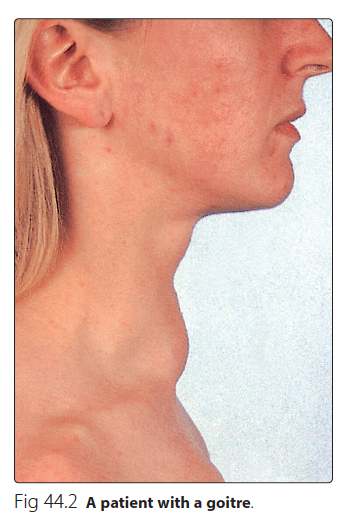 Hypothyroidism
Deficiency of thyroid hormones

Primary hypothyroidism:
Failure of thyroid gland (Elevated TSH, deficiency of thyroid hormones)

Secondary hypothyroidism:
Failure of the pituitary gland to secrete TSH (rare)
Failure of the hypothalamic-pituitary-thyroid axis
Hypothyroidism
Causes:
Hashimoto’s thyroiditis
Radioiodine or surgical treatment of hyperthyroidism
Drug effects
TSH deficiency
Congenital defects in thyroid synthesis / thyroid resistance
Severe iodine deficiency
Clinical features
Tiredness / cold intolerance / weight gain / dry skin
Treatment
Replacement therapy with levothyroxine (T4)
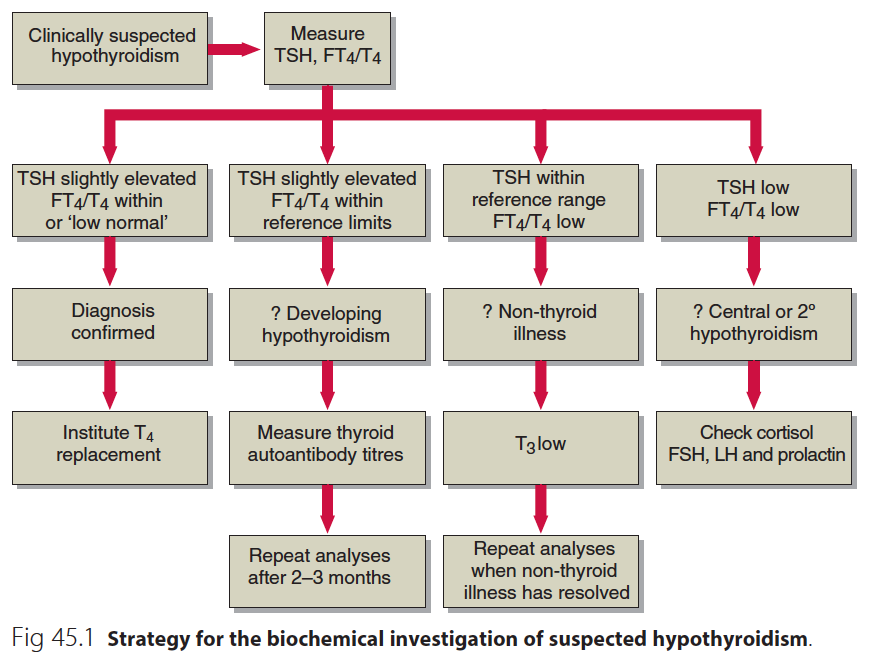 Hypothyroidism
Non-thyroidal illness
In some diseases, the normal regulation of TSH, T3 and T4 secretion and metabolism is disturbed
Most of T4 is converted to rT3 (inactive)
Causing thyroid hormone deficiency
Secretion of T4 and T3 is decreased
Hyperthyroidism
Hyperstimulation of thyroid gland by pituitary gland
Hypersecretion of thyroid hormones
Tissues are exposed to high levels of thyroid hormones (thyrotoxicosis)
Causes:
Graves’ disease
Toxic multinodular goitre
Thyroid adenoma
Thyroiditis
Excessive intake of iodine / iodine drugs
Excessive intake of T4 and T3
Hyperthyroidism
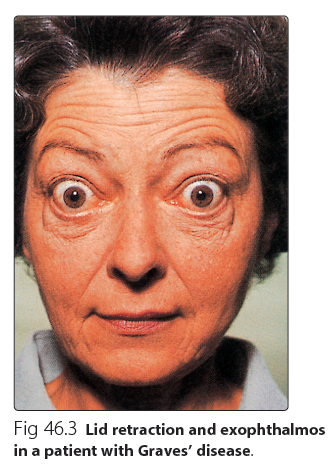 Clinical features:
Weight loss with normal appetite
Sweating / heat intolerance
Fatigue
Palpitation / agitation, tremor
Angina, heart failure
Diarrhea
Eyelid retraction and lid lag
Graves’ disease
Most common cause of hyperthyroidism
An autoimmune disease
Due to antibodies against TSH receptors on thyroid gland
The antibodies mimic the action of pituitary hormone
Causing hypersecretion of thyroid hormone
Hyperthyroidism
Diagnosis
Suppressed / undetectable TSH level
Raised thyroid hormones levels
Confirms primary hyperthyroidism

Problems in diagnosis
Total serum T4 varies due to changes in binding protein levels
High estrogens in pregnancy increase TBG synthesis
Total T4 will be high, free T4 will be normal
Hyperthyroidism
Congenital TBG deficiency can also influence results
Free T4 and TSH are first-line tests for diagnosis of thyroid dysfunction

Treatment
Antithyroid drugs: carbimazole, propylthiouracil
Radioiodine: sodium 131I inhibits T4/T3 synthesis
Surgery: thyroidectomy
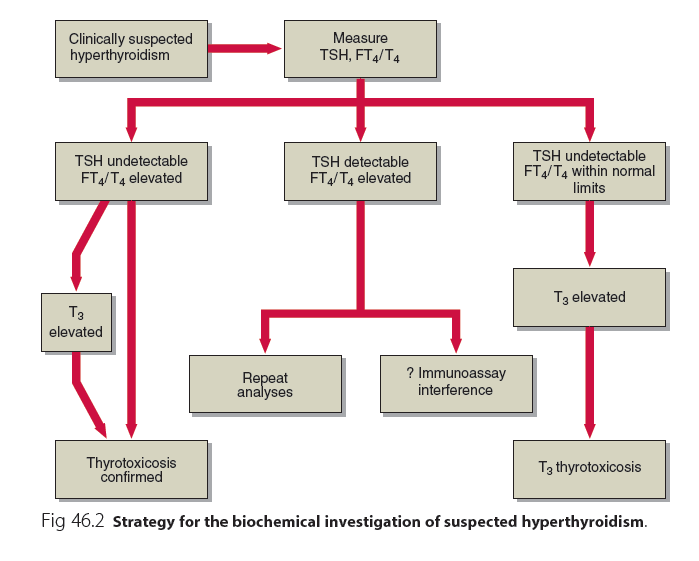 Thermogenesis (Heat production)
Humans are homeothermic (keep constant body temp.)
Tightly controlled temperature homeostasis
Thermogenesis is of two types:
Obligatory: Heat production due to basal metabolic rate
Facultative: On-demand extra heat production from metabolic activity in brown adipose tissue, skeletal muscle, etc. 
Facultative thermogenesis in brown adipose tissue is stimulated by sympathetic nervous system
Thyroid Hormone and Thermogenesis
Thyroid hormone plays essential roles in thermogenesis

It upregulates body temperature set by the brain

It acts centrally on the hypothalamus that controls brown adipose tissue for thermogenesis
Two concepts of thyroid thermogenesis
1. Classical,
peripheral
Thyroid hormone (T3)
2. New: Central
brown fat
Body tissue cells
(muscle, liver)
Hypothalamus
Activates brown
adipose tissue
Activates certain
enzymes by an
unknown mechanism
Increased
body energy
expenditure
THERMOGENESIS
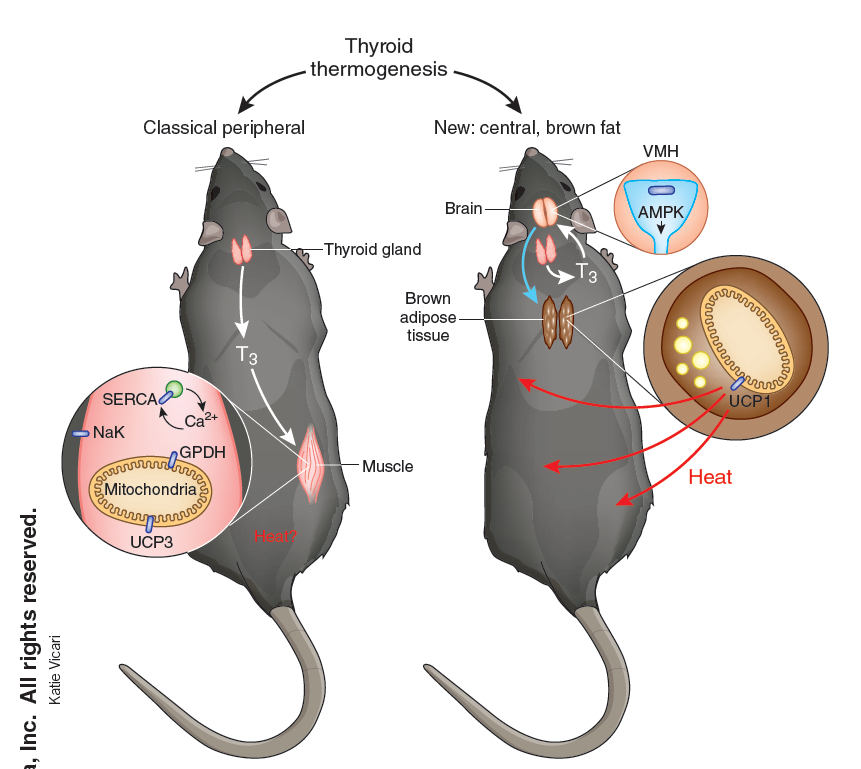 Two concepts
of thyroid thermogenesis
In respiratory chain, some protons reenter the mitochondrial matrix thru uncoupling proteins (UCPs) without ATP synthesis
These protons are released as heat
Thyroid hormone regulates mitochondrial UCPs
Examples: 
UCP1 in brown adipose tissue
UCP3 in muscle, other tissues
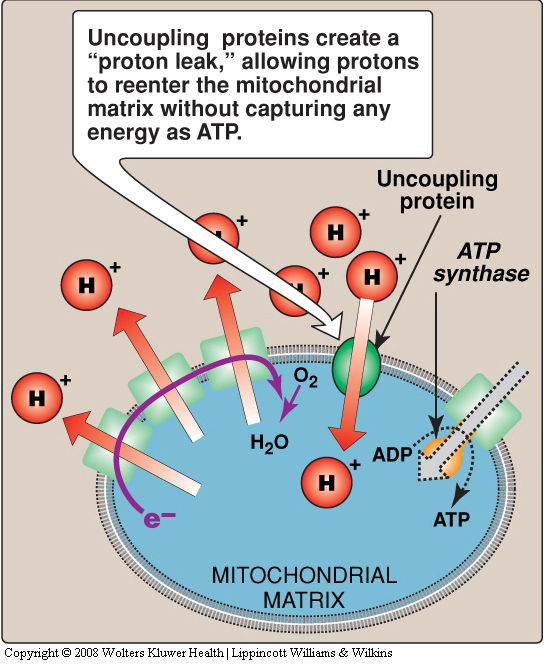 Take home message
Thyroid hormones are synthesized in the thyroid gland by iodination, coupling and binding to thyroglobulin protein
Thyroid hormones regulate metabolism and thermogenesis in the body
It is regulated by hypothalamic-pituitary-thyroid axis
Thyroid function tests such as TSH, total and free T4 and T3, and antibodies help diagnose and follow up thyroid disorders
Goiter, hypo- and hyperthyroidism are due to abnormalities in thyroid functions
References
Clinical Biochemistry: An Illustrated Colour Text, 5th Edition, 2013, Allan Gaw, pp. 88-93, Churchill Livingstone, UK.

Nedergaard, J and Cannon, B. Thyroid hormones: igniting brown fat via the brain. Nature Medicine, Volume 16, Number 9, pp. 965-967, 2010.